NUTRITION
Nutrition  -

The process by which the body takes in and uses food
Calories – 
 Units of heat that measure the energy used by the body and the energy that foods supply to the body



Nutrients –
  substances in the food that your body needs to grow, to repair itself, and to supply you with energy
DIET GOALSGLS
1-  Eat a variety of foods
2-  Maintain your ideal weight
3-  Avoid too much fat and cholesterol
4-  Eat foods with adequate starch
5-  Avoid to much sugar
6-  Avoid too much sodium
7-  Avoid alcohol
Types of Nutrients
Protein
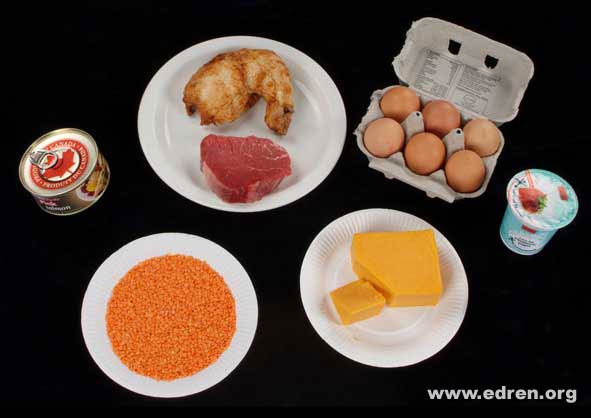 Proteins
Supports growth of cells
Forms antibodies to fight illness
Carbohydrates
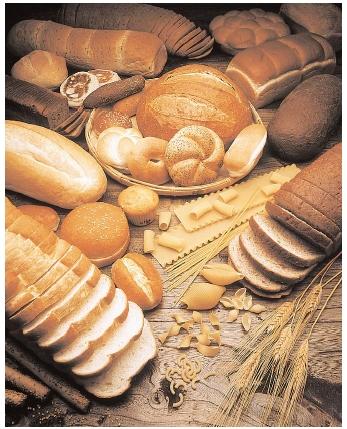 Carbohydrates
Major source of energy
Supplies fiber for the body
Vitamin C
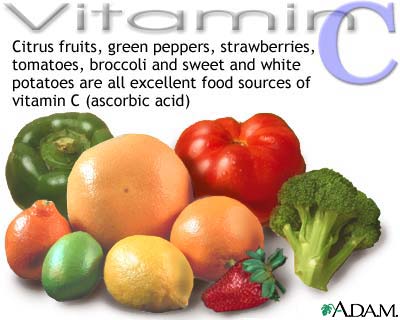 Vitamin C
Holds cells together
Strengthens blood vessels
Resists infections
Helps body use iron
Calcium
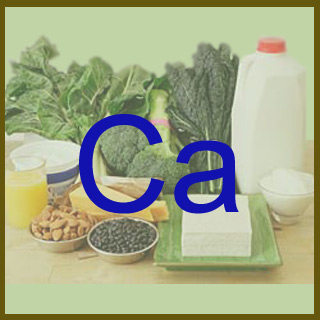 Calcium
Strengthens teeth and bones
Helps blood clot
Helps muscles contract and relax
Helps nerves send signals
Iron
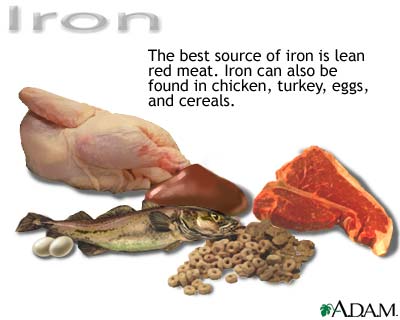 Iron
Helps body use energy
Forms part of red blood cells
Fats
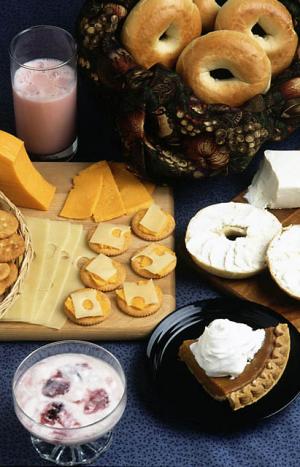 Fats
Supplies fatty acids
Part of every cell
Vitamin A
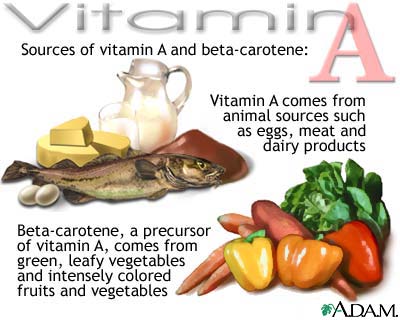 Vitamin A
Helps form skin and mucous membranes 
Helps eyesight
FOOD GUIDE PYRAMID
How To Avoid To Much Sugar
* Eat less of foods containing sugars
   Examples:  candy, soft drinks, ice cream, cookies,  and cakes    

*Select fresh fruits canned without sugar or with light sugar

*Read food labels for sugar content

*Remember how much and how often you eat sugar
Avoiding Sugar
Americans eat more than 59 kilograms of sugars and sweeteners in a year
Sugar has many names:  glucose, fructose, sucrose, maltose, lactose, and syrup
Major health hazard from eating too much sugar is TOOTH DECAY
Ways to avoid to much sodium
Cook with only small amounts of table salt
 
Add little or no salt to food at the table

Limit intake of salty foods :  potato chips, pretzels, popcorn, cheese, pickled foods, and cured meats

Read food labels
CALORIES
Calories – a measure of the amount of energy in food

Number of calories you need depends on your : age, gender, body build, and physical activity

Girls = 2400                   Boys = 2800
Weight Gain – when food you eat contains more calories than your body needs for energy, the extra energy must be used in some way.  It is then stored as fat in the body

Weight Loss – when the food you eat does not contain enough calories to give your body energy it needs, you then use stored fat for energy